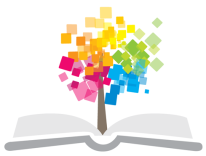 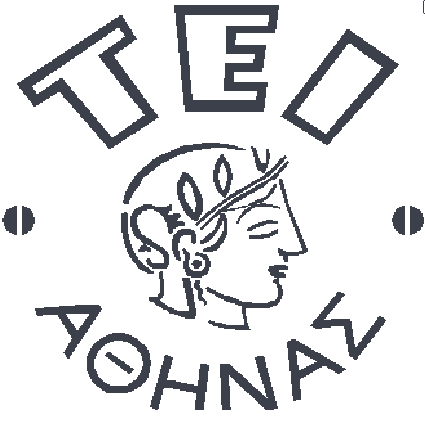 Ανοικτά Ακαδημαϊκά Μαθήματα στο ΤΕΙ Αθήνας
Βελτιστοποίηση Ενεργειακών ΣυστημάτωνEργαστήριο Matlab
Ενότητα 6: Simulink
Μ. Σαμαράκου, Δ. Μητσούδης, Π. Πρεντάκης 
Τμήμα Μηχανικών Ενεργειακής Τεχνολογίας
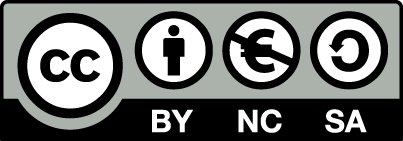 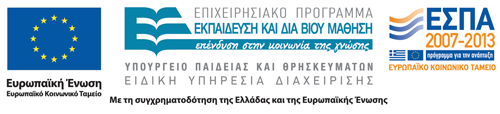 Περιεχόμενα
Εισαγωγή στο Σύστημα Δυναμικής Προσομοίωσης (Simulink),
Έναρξη του Simulink,
Simulink Library Browser (SLB),
Δημιουργία νέου μοντέλου, 
Παρουσίαση μοντέλου,
Παράδειγμα προσομοίωσης τριγωνομετρικών σημάτων.
1
Σύστημα Δυναμικής Προσομοίωσης (Simulink)(1 από 4)
Πακέτο λογισμικού δυναμικών συστημάτων που χρησιμοποιείται για:
Την μοντελοποίηση, 
Την προσομοίωση,  
Την ανάλυση.
Υποστηρίζει  συστήματα μοντελοποίησης
Γραμμικά,  
Μη γραμμικά.  
Χρόνου 
Συνεχούς, 
Διακριτού, 
Συνδυασμένου.
2
Σύστημα Δυναμικής Προσομοίωσης (Simulink)(2 από 4)
Υποστηρίζει
Δημιουργία μοντέλου από το μηδέν, 
Προσθήκη υπάρχοντος στο μοντέλο σας,
Πρόσβαση σε όλα τα εργαλεία ανάλυσης του MATLAB.
συνεπώς μπορείτε να παίρνετε αποτελέσματα να τα αναλύετε και στη συνέχεια να τα χρησιμοποιείτε σε κάποιο μοντέλο προσομοίωσης.
3
Σύστημα Δυναμικής Προσομοίωσης (Simulink)(3 από 4)
Η πρακτικότητα του Simulink, καθιστά απλή την χρήση του στην  μοντελοποίηση και την επίλυση πραγματικών προβλημάτων
4
Σύστημα Δυναμικής Προσομοίωσης (Simulink)(4 από 4)
Επίσης, μπορείτε να επεκτείνετε ιδανικά γραμμικά μοντέλα για να εξετάσετε πιο ρεαλιστικά μη γραμμικά μοντέλα, 
π.χ. τριβής, αντίστασης αέρα και άλλα, που χαρακτηρίζουν φαινόμενα του πραγματικού κόσμου.
5
Έναρξη του Simulink
πατώντας διπλό click στο εικονίδιο του Simulink που βρίσκεται στην μπάρα εργαλείων της επιφάνειας εργασίας του MATLAB
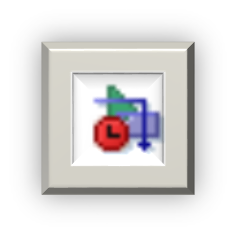 6
Έναρξη του Simulink (β’τρόπος)
Simulink
simulink
εναλλακτικά (αν για κάποιο λόγο δεν υπάρχει η συντόμευση), πληκτρολογούμε στο Command Window:  

>> simulink
7
Simulink Library Browser (SLB) (1 από 4)
Περιέχει το σύνολο των δομικών στοιχείων (Βlocks), 
που υποστηρίζει το Simulink, 
για την δημιουργία των μοντέλων προσομοίωσης
8
Simulink Library Browser (SLB) (2 από 4)
Είναι χωρισμένα σε βιβλιοθήκες (κατηγορίες), ανάλογα με το είδος της προσομοίωσης που επιθυμείτε να δημιουργήσετε,
9
Simulink Library Browser (SLB) (3 από 4)
Υπάρχει και μια ειδική βιβλιοθήκη που περιλαμβάνει τα εργαλεία που χρησιμοποιούνται πιο συχνά (Commonly Used Blocks)
10
Simulink Library Browser (SLB) (4 από 4)
Στη μπάρα εργαλείων που βρίσκεται κάτω από το κυρίως μενού, υπάρχει μια περιοχή άμεσης αναζήτησης ενός block του οποίου γνωρίζετε ολόκληρο ή μέρος του ονόματός του
11
Δημιουργία νέου μοντέλου(1 από 5)
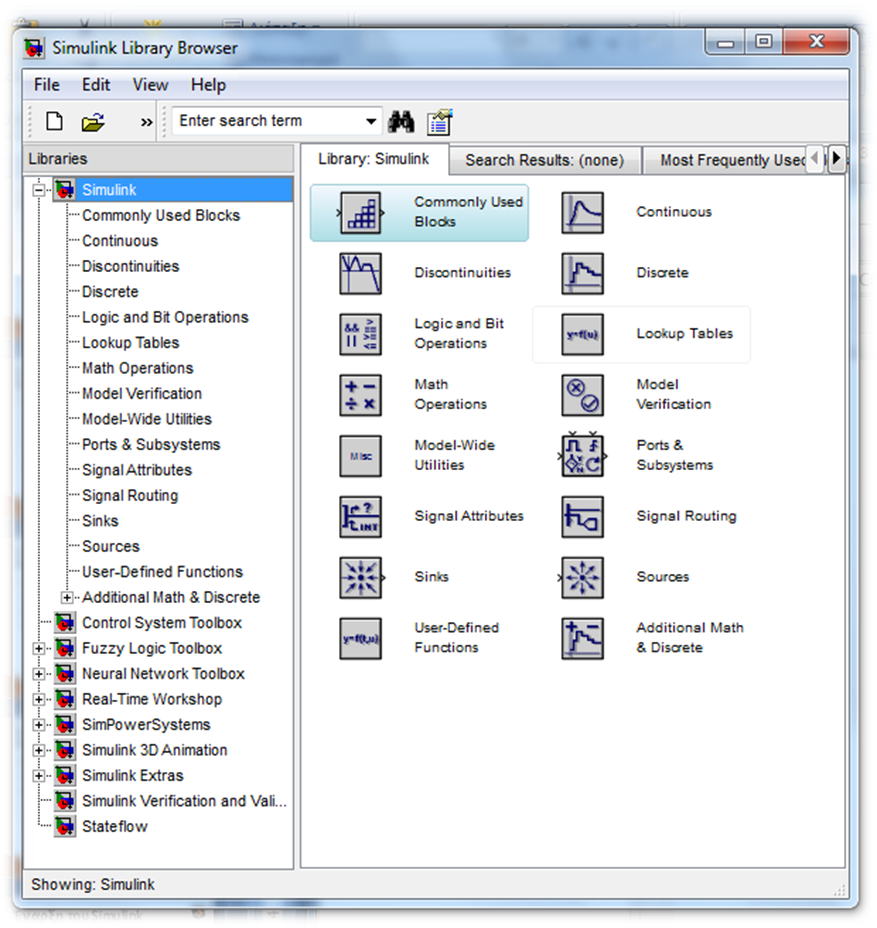 File 
New 
Model
12
Δημιουργία νέου μοντέλου(2 από 5)
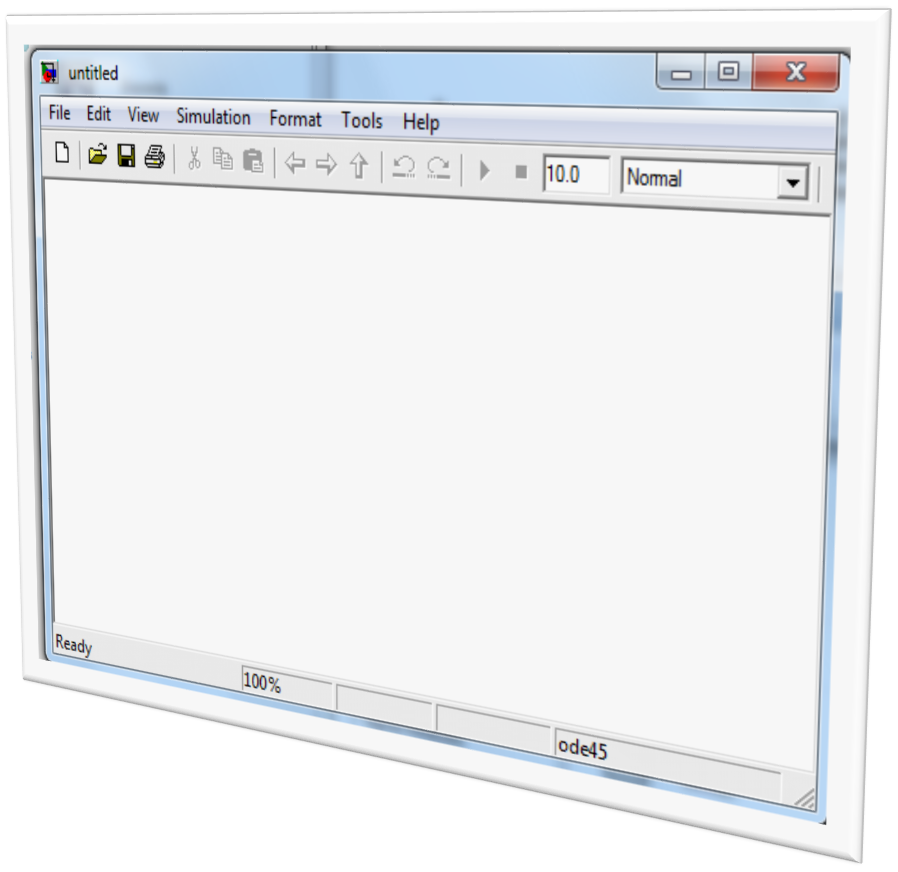 Ανοίγει ένα παράθυρο για την υποδοχή του νέου μοντέλου με την προσωρινή ονομασία untitled
13
Δημιουργία νέου μοντέλου(3 από 5)
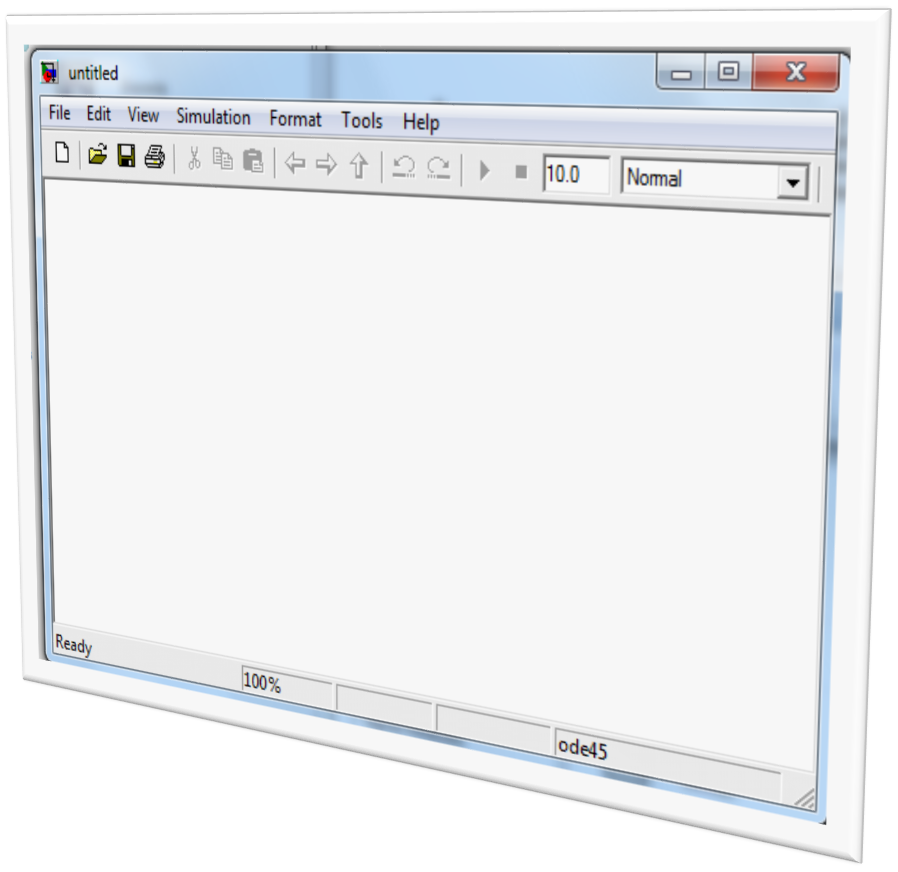 Επιλέγοντας
File > Save ή 
File > Save as…
από το μενού στο παράθυρο untitled, μπορούμε να αποθηκεύσουμε το μοντέλο αυτό σε όποιο σημείο και με όποιο όνομα θέλουμε το οποίο πλέον θα αποτελεί τον τίτλο του παραθύρου
14
Δημιουργία νέου μοντέλου(4 από 5)
Θα πρέπει στην συνέχεια να αντιγράψουμε τα απαραίτητα blocks (δομικά στοιχεία) από τις βιβλιοθήκες του παραθύρου Simulink Library Browser στην κενή περιοχή του παραθύρου υποδοχής μοντέλων, 
να τα ενώσουμε μεταξύ τους, 
να ρυθμίσουμε τις παραμέτρους τους και 
να προχωρήσουμε στην προσομοίωση του μοντέλου.
15
Δημιουργία νέου μοντέλου(5 από 5)
Για να αντιγράψουμε ένα block από κάποια βιβλιοθήκη στο τρέχον παράθυρο υποδοχής μοντέλων, πρέπει να ακολουθήσουμε έναν από τους παρακάτω τρόπους: 
κρατώντας πατημένο click πάνω στο block το σύρουμε μέσα στο παράθυρο υποδοχής,  
να πατήσουμε δεξί click πάνω στο block και στη συνέχεια από το αναδυόμενο μενού που εμφανίζεται Add to ……
επιλέγοντας από το MENU: Edit > Add to the current model 
να πατήσουμε το συνδυασμό των πλήκτρων Ctrl + i
16
Παρουσίαση Μοντέλου(1 από 8)
Ένα ενδιαφέρον παράδειγμα που υπάρχει στα μοντέλα παρουσίασης του Simulink, αφορά στην θερμοδυναμική ενός σπιτιού. 
Για να εκτελέσετε το πρόγραμμα αυτό, κάντε τα εξής: 
Κλείστε όλα τα παράθυρα εκτός από το κύριο παράθυρο του MATLAB, 
Στο Command Window πληκτρολογείστε: sldemo_househeat
17
Παρουσίαση Μοντέλου(2 από 8)
Ξεκινά το Simulink και ανοίγει ένα παράθυρο sldemo_househeat που περιέχει το συγκεκριμένο μοντέλο
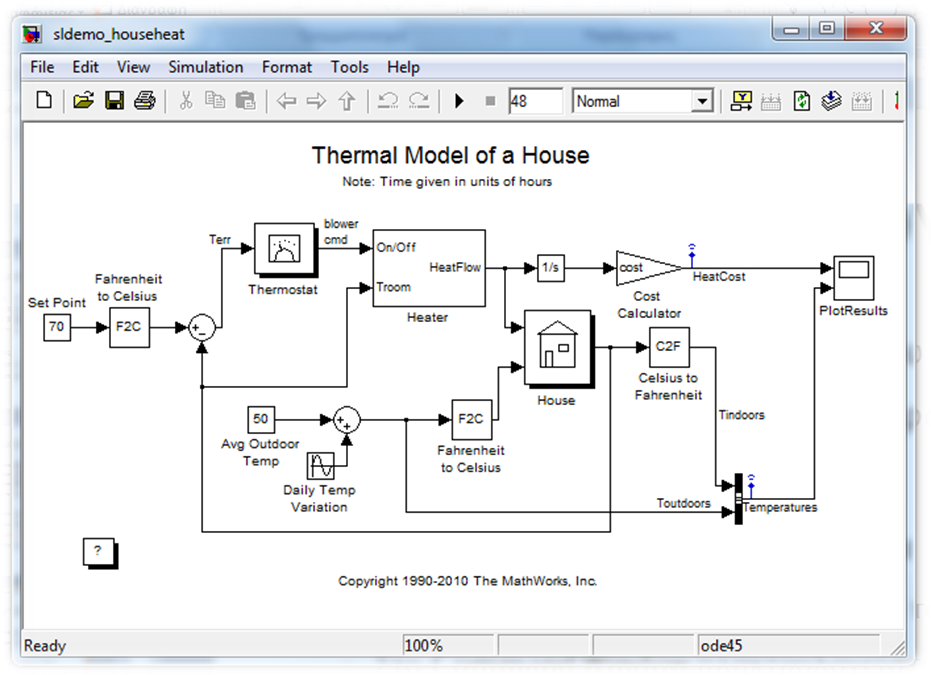 18
Παρουσίαση Μοντέλου(3 από 8)
Παρατηρείστε ότι στο μοντέλο υπάρχουν blocks (με ονομασίες σχετικές με το αντικείμενό τους) που συνδέονται μεταξύ τους
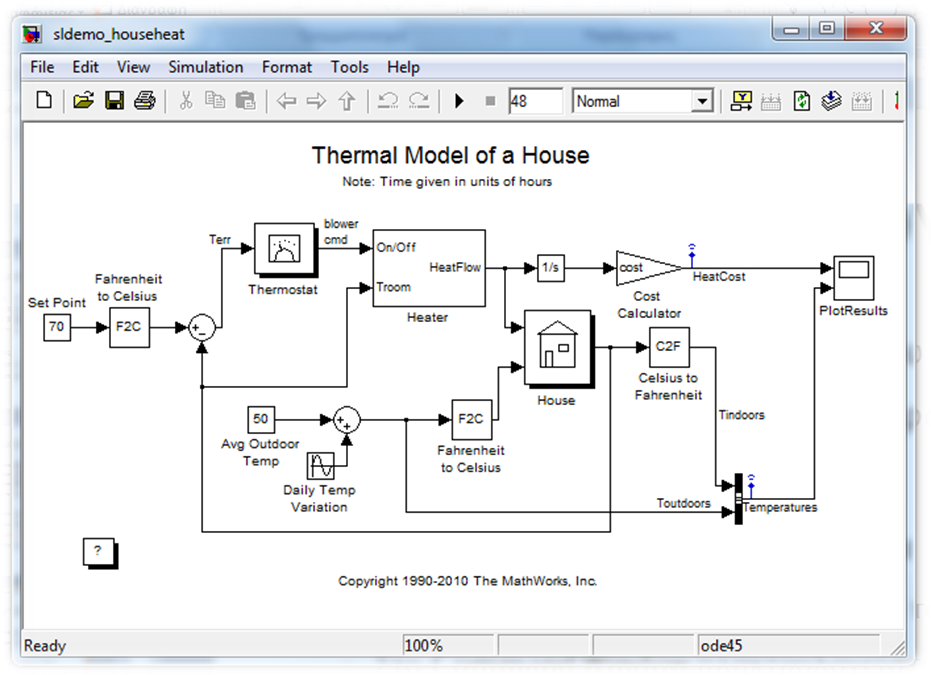 19
Παρουσίαση Μοντέλου(4 από 8)
Πατήστε διπλό click στον παλμογράφο (Scope block) για να εμφανιστεί το παράθυρο PlotResults
20
Παρουσίαση Μοντέλου(5 από 8)
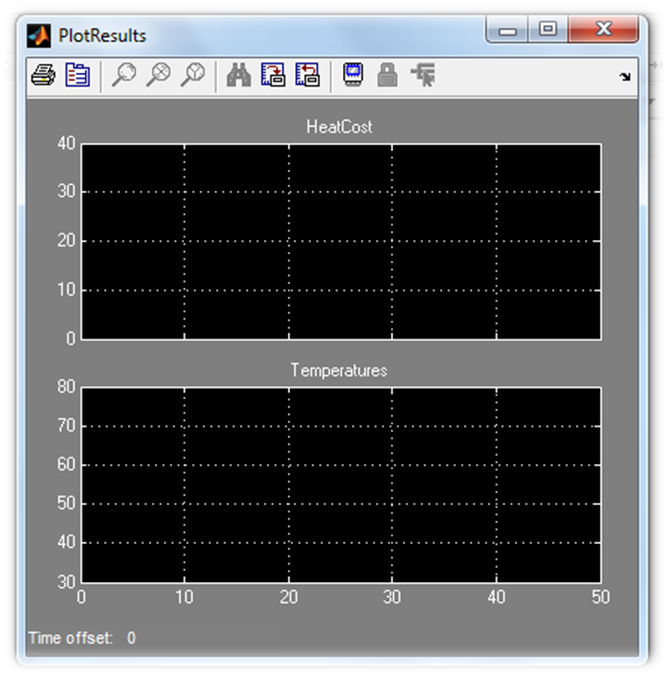 Στο παράθυρο αυτό εμφανίζονται δύο διαγράμματα με τίτλους: 
“Heat Cost”  και “Temperatures”
21
Παρουσίαση Μοντέλου(6 από 8)
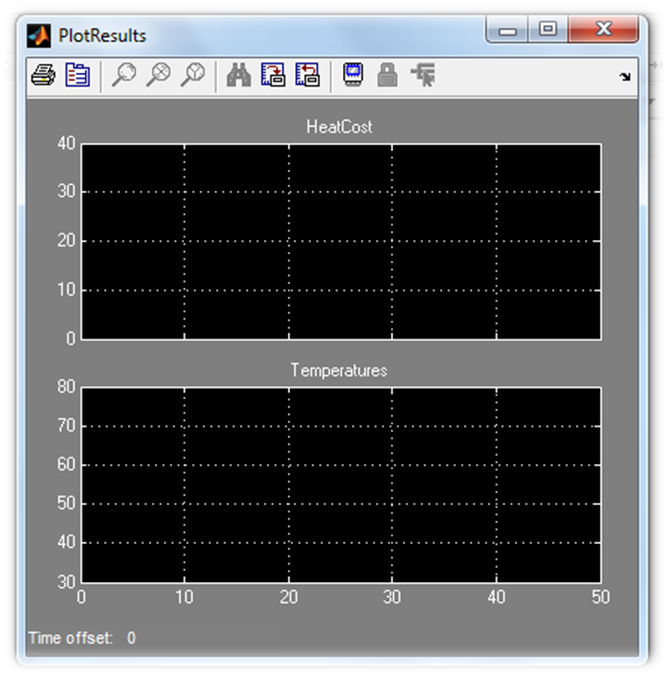 Επιλέγοντας από το MENU: Simulation > Start, ή εναλλακτικά πατώντας click στο κουμπί Start () που βρίσκεται στη μπάρα εργαλείων του παραθύρου του μοντέλου Thermo, μπορούμε να εκτελέσουμε την προσομοίωση.
22
Παρουσίαση Μοντέλου(7 από 8)
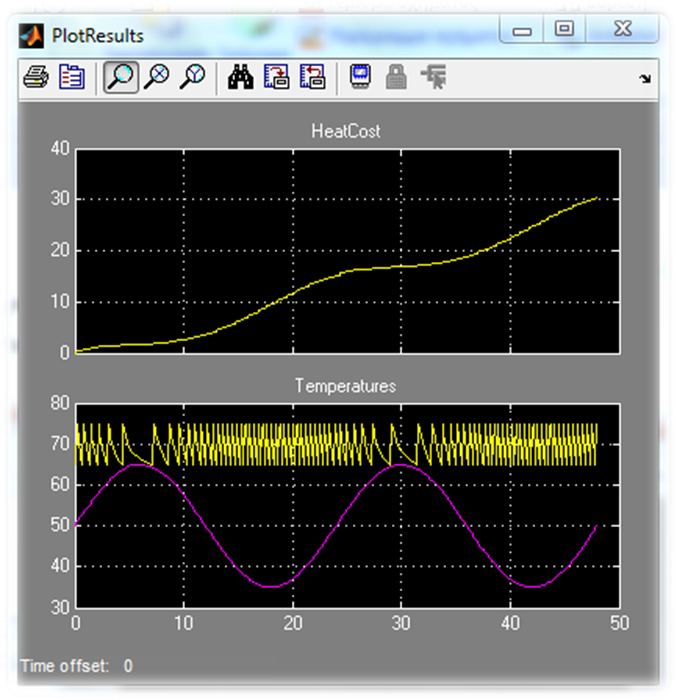 Με την εκτέλεση του μοντέλου, εμφανίζονται τα διαγράμματα στον παλμογράφο.
23
Παρουσίαση Μοντέλου(8 από 8)
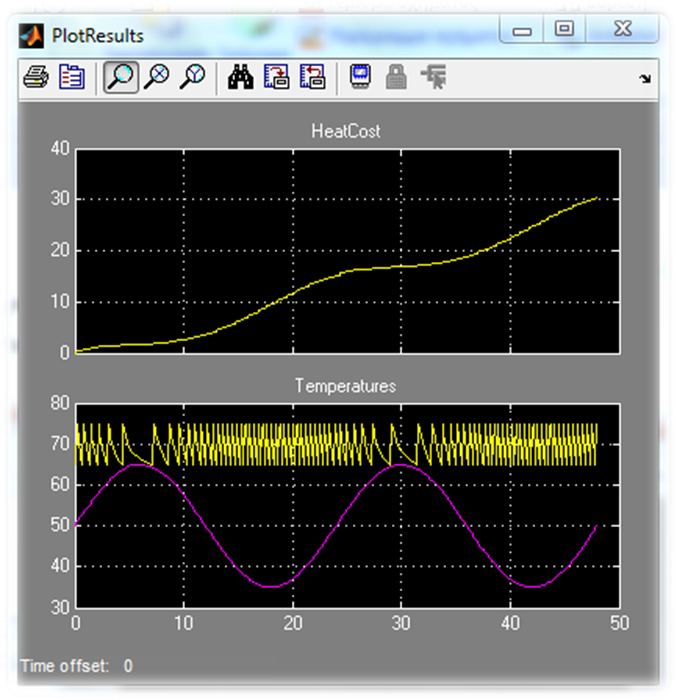 Όταν ολοκληρώσετε την εργασία σας, για να κλείσετε το μοντέλο Thermo, επιλέξτε από το MENU: File > Close, ή εναλλακτικά πατώντας Ctrl + W
24
Προσομοίωση Τριγωνομετρικών Σημάτων(1 από 8)
Αντιγράψτε τα παρακάτω blocks από τις βιβλιοθήκες:
Sources library
Sine Wave block 
Sinks library 
Scope block 
Math Operations 
Sum block
Signal Routing library 
Mux block
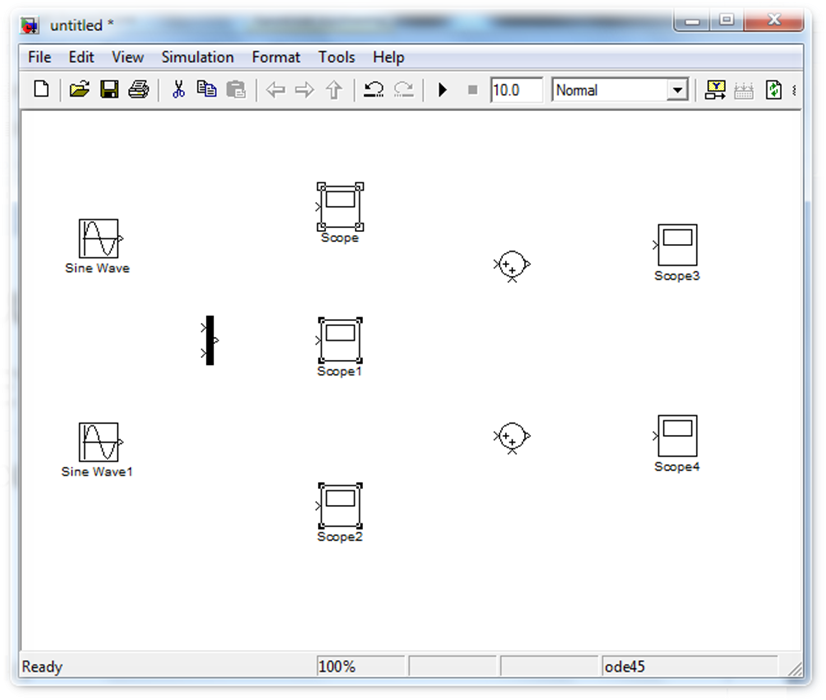 25
Προσομοίωση Τριγωνομετρικών Σημάτων(2 από 8)
Αντιγράψτε τα παρακάτω blocks από τις βιβλιοθήκες:
Sources library
Sine Wave block 
Sinks library 
Scope block 
Math Operations 
Sum block
Signal Routing library 
Mux block
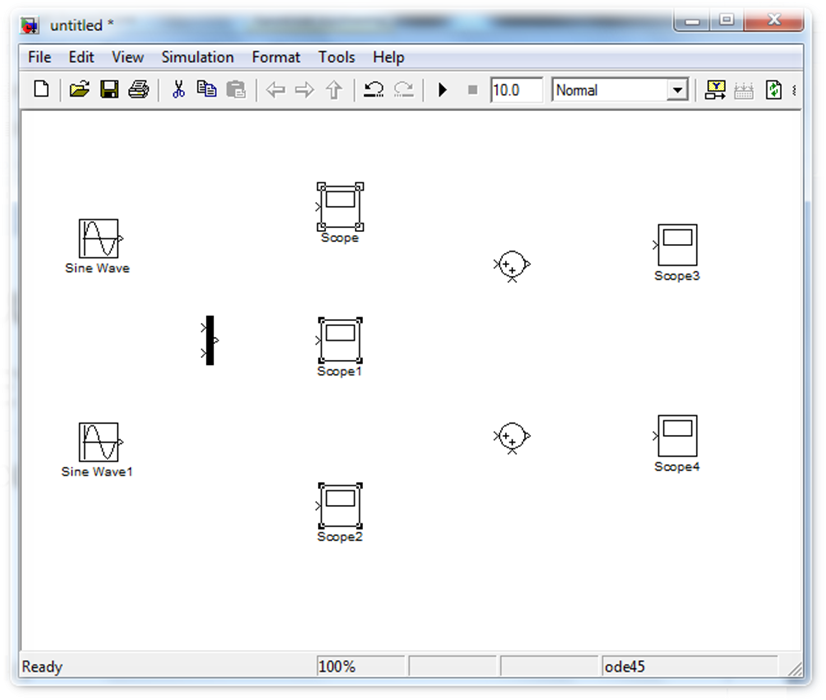 26
Προσομοίωση Τριγωνομετρικών Σημάτων(3 από 8)
Αντιγράψτε τα παρακάτω blocks από τις βιβλιοθήκες:
Sources library
Sine Wave block 
Sinks library 
Scope block 
Math Operations 
Sum block
Signal Routing library 
Mux block
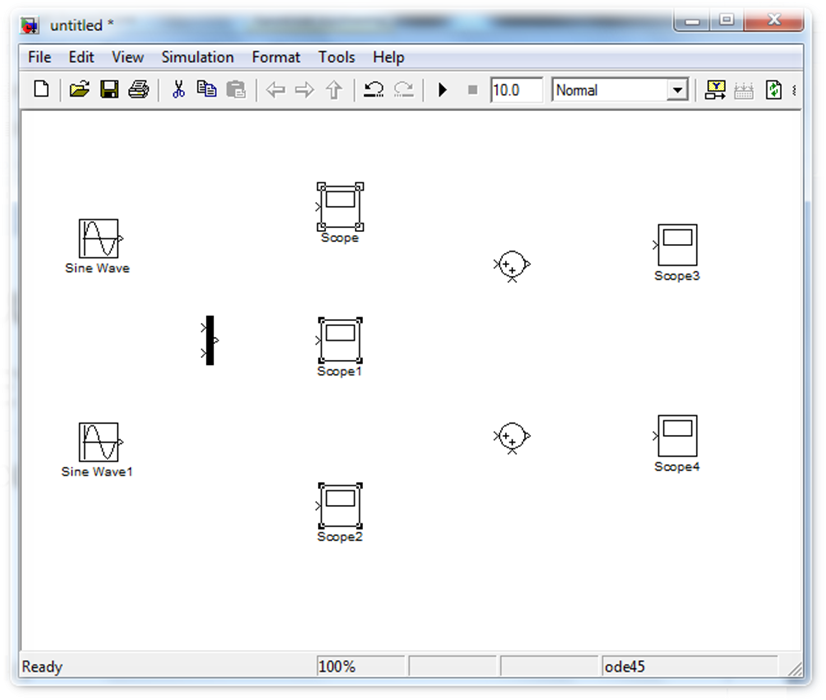 27
Προσομοίωση Τριγωνομετρικών Σημάτων(4 από 8)
Αντιγράψτε τα παρακάτω blocks από τις βιβλιοθήκες:
Sources library
Sine Wave block 
Sinks library 
Scope block 
Math Operations 
Sum block
Signal Routing library 
Mux block
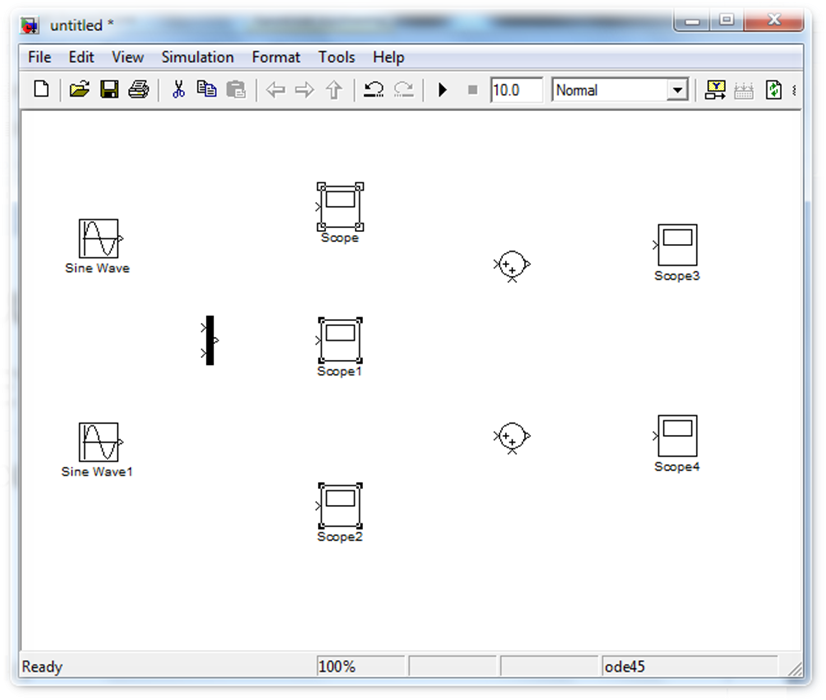 28
Προσομοίωση Τριγωνομετρικών Σημάτων(5 από 8)
Μπορείτε να κινήσετε ένα block από μια θέση στο παράθυρο σε μια άλλη επιλέγοντάς το με αριστερό click και σύροντάς το με το ποντίκι στην νέα θέση ή εναλλακτικά επιλέγοντάς το και κατόπιν με τα βέλη του πληκτρολογίου
29
Προσομοίωση Τριγωνομετρικών Σημάτων(6 από 8)
H επισήμανση “>” σε ένα block σημαίνει θύρα του block (θύρα εξόδου εάν δείχνει έξω από το block και θύρα εισόδου εάν δείχνει προς το block). 
Τα σήματα οδεύουν από μια έξοδο σε μια είσοδο. 
Όταν συνδεθούν όλα τα blocks τα σημάδια των θυρών τους εξαφανίζονται.
30
Προσομοίωση Τριγωνομετρικών Σημάτων(7 από 8)
Για να συνδέσουμε τα διάφορα blocks του μοντέλου τοποθετούμε τον δείκτη του ποντικιού σε μια θύρα ενός block (o δείκτης γίνεται σταυρός) και στην συνέχεια με πατημένο το αριστερό κλικ μεταβαίνουμε στην επιθυμητή θύρα (o δείκτης γίνεται διπλός σταυρός) και απελευθερώνουμε τον δείκτη, οπότε εμφανίζεται ένα βέλος με κατεύθυνση από θύρα εξόδου σε θύρα εισόδου ή από μια θύρα σε κάποιο σημείο σύνδεσης εάν απελευθερώσουμε τον δείκτη πάνω σε κάποια άλλη σύνδεση.
31
Προσομοίωση Τριγωνομετρικών Σημάτων(8 από 8)
Μετά τις συνδέσεις των blocks του μοντέλου μας, θα προκύψει το σχήμα:
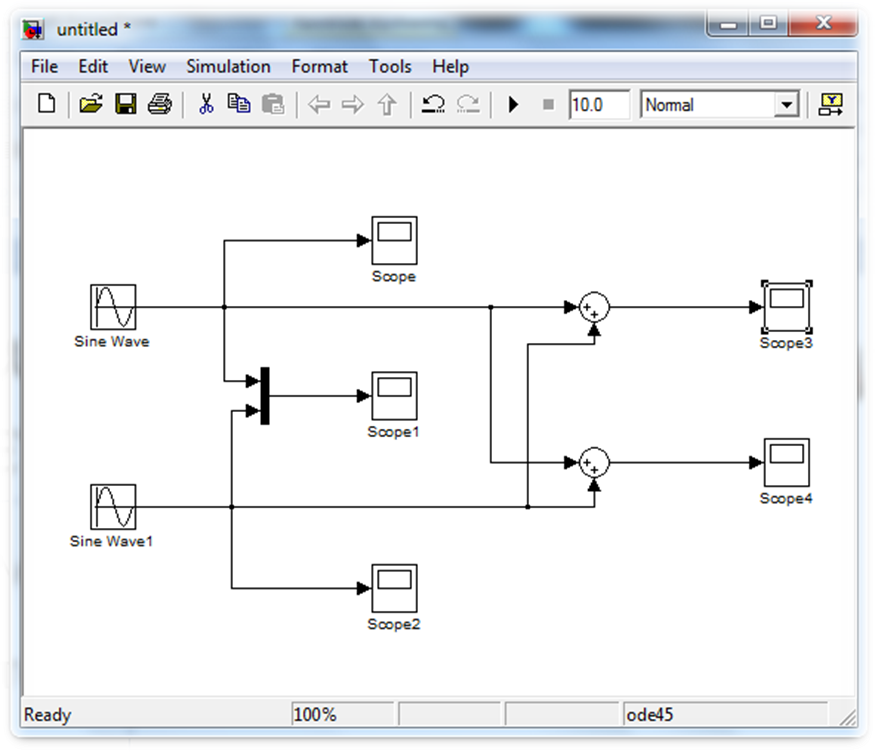 32
Ρύθμιση των blocks(1 από 8)
Για την ρύθμιση των παραμέτρων ενός block 
το επιλέγουμε και πατάμε Enter ή 
πατάμε διπλό κλικ πάνω του. 
Οπότε εμφανίζεται ένα παράθυρο που περιέχει 
μια περιοχή περιγραφής του block και 
μια περιοχή ρύθμισης των παραμέτρων του με default τιμές.
33
Ρύθμιση των blocks(2 από 8)
Για να αλλάξει η ονομασία του block στο μοντέλο πατάμε διπλό κλικ στο πλαίσιο κειμένου κάτω από το block που περιέχει την default ονομασία του και την τροποποιούμε
34
Ρύθμιση των blocks(3 από 8)
Με διπλό κλικ σε κάποιο σημείο του παραθύρου του μοντέλου εισάγουμε σχόλια στο σημείο αυτό.
35
Ρύθμιση των blocks(4 από 8)
Οι ρυθμίσεις για τον πολυπλέκτη (Mux), το μόνο που απαιτούν είναι ο αριθμός των εισόδων
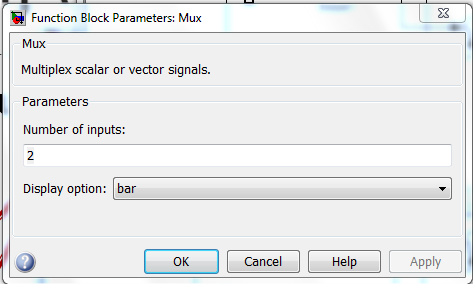 36
Ρύθμιση block Sine Wave(1 από 3)
Σε time based λειτουργία το ημιτονοειδές σήμα καθορίζεται από την σχέση: Sout(t)=A*sin(ω*t+φ)+Voffset  
όπου
Α = πλάτος (Amplitute), 
ω = 2*pi*f = κυκλική συχνότητα (Frequency σε rad/sec), 
φ = αρχική φάση  (Phase σε rad), και 
Voffset = DC τιμή (Bias)
37
Ρύθμιση block Sine Wave(2 από 3)
O χρόνος δειγματοληψίας (Sample time) θα πρέπει να είναι τέτοιος ώστε να λαμβάνονται αρκετά δείγματα του σήματος σε χρόνο μιας περιόδου του 
π.χ. εάν θέλουμε να έχουμε 100 δείγματα ανά περίοδο για ημιτονικό σήμα συχνότητας 100Hz, θα πρέπει ο χρόνος δειγματοληψίας να είναι: Sample_time=1/[(Samles per period)*100]=1/10000 
Εάν ο χρόνος δειγματοληψίας είναι 0 (default τιμή) τότε το block Sine Wave λειτουργεί σε συνεχή τρόπο και μπορεί να μην είναι ακριβές σε πολύ μεγάλους χρόνους. 
Εάν ο χρόνος δειγματοληψίας είναι >0 τότε το block Sine Wave λειτουργεί με διακριτό τρόπο.
38
Ρύθμιση block Sine Wave(3 από 3)
Για να παραστήσουμε ένα συνημιτονικό σήμα θα πρέπει να δώσουμε στην παράμετρο Phase την τιμή π/2 (pi/2), εφόσον sin(a + π/2) = cos(a).
39
Ρύθμιση των blocks(5 από 8)
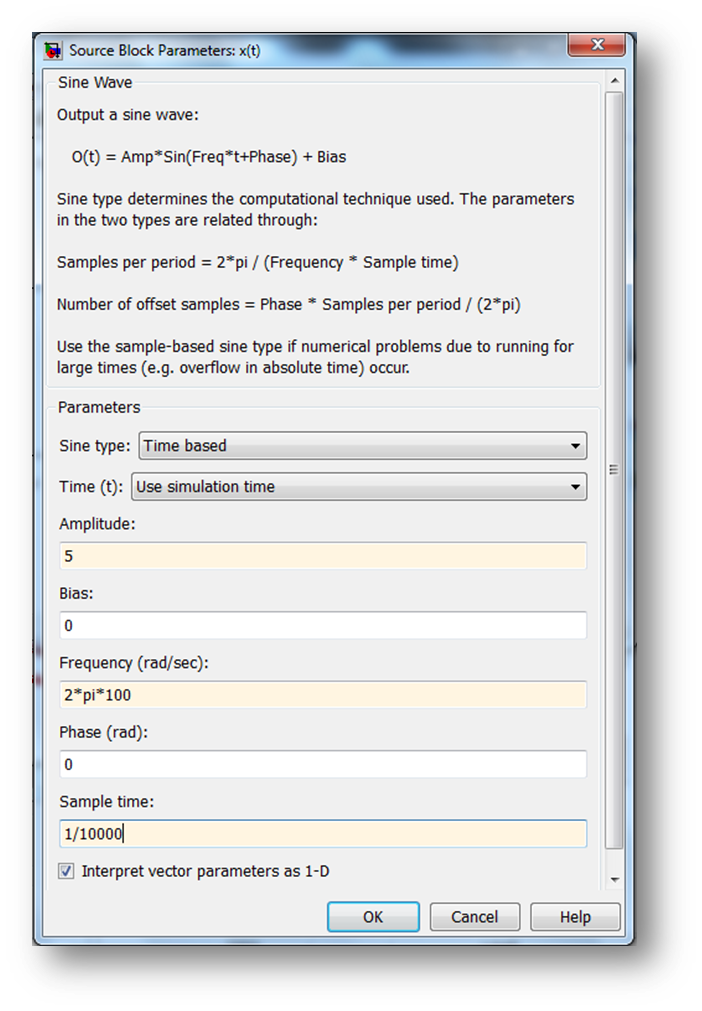 Οι ρυθμίσεις για το ημιτονικό σήμα x(t)=5*sin(2*pi*100*t)
40
Ρύθμιση των blocks(6 από 8)
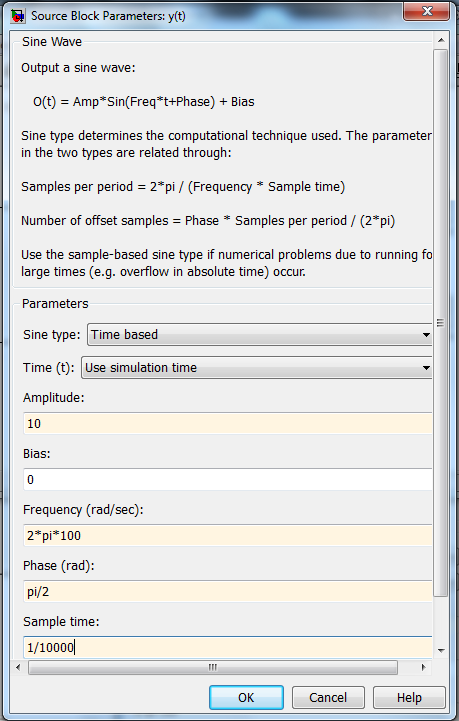 Οι ρυθμίσεις για το συνημιτονικό σήμα y(t)=10*cos(2*pi*100*t)
41
Ρύθμιση block Sum
Ο αθροιστής παράγει πρόσθεση ή αφαίρεση στις εισόδους του. 
Οι λειτουργίες αυτές καθορίζονται από την παράμετρο List of Signs, όπου 
ο χαρακτήρας «+» σημαίνει πρόσθεση της αντίστοιχης εισόδου, 
ο χαρακτήρας «-» σημαίνει αφαίρεση της αντίστοιχης εισόδου, και 
ο χαρακτήρας «|» δημιουργεί επιπλέον χώρο ανάμεσα στις πόρτες του block. 
Ο αριθμός των χαρακτήρων «+» και «-» ισοδυναμεί με τον αριθμό των εισόδων του αθροιστή, 
μπορεί να έχει σχήμα κύκλου (round) ή ορθογωνίου (rectangular).
42
Ρύθμιση των blocks(7 από 8)
Ο αθροιστής παραμένει με τις εξ ορισμού τιμές του
43
Ρύθμιση των blocks(8 από 8)
Ο αθροιστής μετατρέπεται σε διαφορά των σημάτων
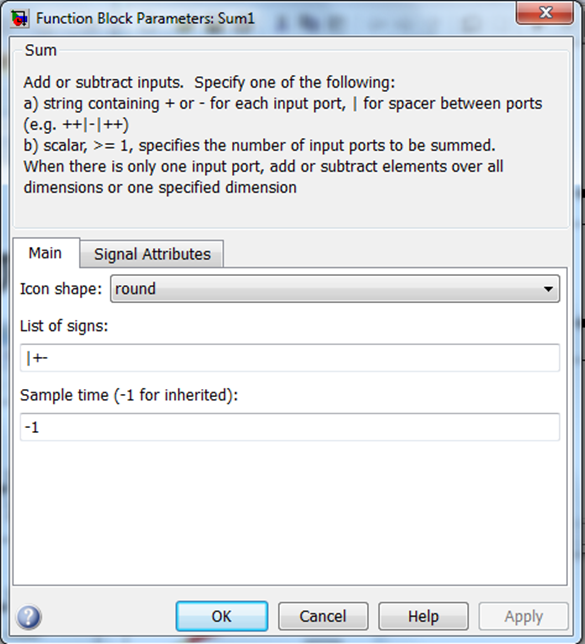 44
Ρύθμιση Floating Scope block
χρησιμοποιείται για την απεικόνιση σημάτων σε μια ή περισσότερες γραμμές του μοντέλου. 
Η επιλογή των σημάτων που θα απεικονιστούν γίνεται μέσω του παραθύρου Signal Selector που ενεργοποιείται με δεξί click πάνω στο παράθυρο απεικόνισης του Floating Scope block μετά από μια προσομοίωση.
45
Ρύθμιση παραμέτρων προσομοίωσης(1 από 4)
Με επιλογή: Simulation > Configuration Parameters ή εναλλακτικά πατώντας Ctrl-E στο παράθυρο του μοντέλου, 
Εμφανίζεται το παράθυρο Simulation parameters: όνομα_μοντέλου/Configuration, 
στο οποίο ρυθμίζουμε τις παραμέτρους προσομοίωσης και 
πατάμε Apply για αποδοχή των ρυθμίσεων ή 
Ok για αποδοχή των ρυθμίσεων και κλείσιμο του παραθύρου.
46
Ρύθμιση παραμέτρων προσομοίωσης(2 από 4)
Στην καρτέλα Solver του παραθύρου αυτού στην οποία διακρίνουμε δύο περιοχές:
Στην περιοχή Simulation time εισάγουμε τιμές για την έναρξη και την λήξη του χρόνου προσομοίωσης, και
Στην περιοχή Solver options επιλέγουμε την κατάλληλη μέθοδο επίλυσης για το μοντέλο που εξετάζουμε, και
47
Ρύθμιση παραμέτρων προσομοίωσης(3 από 4)
Με την καρτέλα Data Import/Export του παραθύρου Simulation parameters μπορούμε να λάβουμε είσοδο ή τιμές αρχικών καταστάσεων ή να κατευθύνουμε την έξοδο προσομοίωσης σε μεταβλητές του Workspace (χώρου εργασίας) του MATLAB.
Με την καρτέλα Diagnostics μπορούμε να δείξουμε την επιθυμητή δράση για πολλούς τύπους γεγονότων ή συνθηκών που μπορούν να αντιμετωπιστούν κατά τη διάρκεια μιας προσομοίωσης.
Με τις επιλογές της καρτέλας Real-Time Workshop ρυθμίζουμε παραμέτρους που επιδρούν άμεσα στην δημιουργία και στην βελτιστοποίηση κώδικα.
48
Ρύθμιση παραμέτρων προσομοίωσης(4 από 4)
Αλλαγή του stop time σε 5/100
49
Εκτέλεση της προσομοίωσης
50
Τέλος Ενότητας
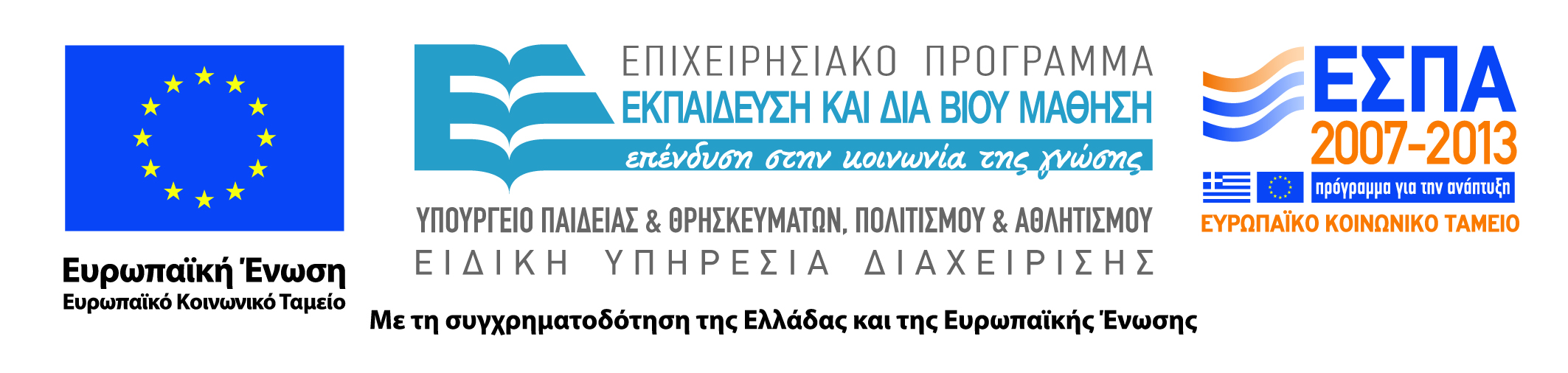 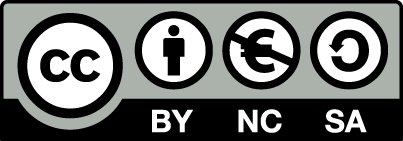 Σημειώματα
Σημείωμα Αναφοράς
Copyright Τεχνολογικό Εκπαιδευτικό Ίδρυμα Αθήνας, Μ. Σαμαράκου, Δ. Μητσούδης, Π. Πρεντάκης 2014. Μ. Σαμαράκου, Δ. Μητσούδης, Π. Πρεντάκης. «Βελτιστοποίηση Ενεργειακών ΣυστημάτωνEργαστήριο Matlab . Ενότητα 6: Simulink». Έκδοση: 1.0. Αθήνα 2014. Διαθέσιμο από τη δικτυακή διεύθυνση: ocp.teiath.gr.
Σημείωμα Αδειοδότησης
Το παρόν υλικό διατίθεται με τους όρους της άδειας χρήσης Creative Commons Αναφορά, Μη Εμπορική Χρήση Παρόμοια Διανομή 4.0 [1] ή μεταγενέστερη, Διεθνής Έκδοση.   Εξαιρούνται τα αυτοτελή έργα τρίτων π.χ. φωτογραφίες, διαγράμματα κ.λ.π., τα οποία εμπεριέχονται σε αυτό. Οι όροι χρήσης των έργων τρίτων επεξηγούνται στη διαφάνεια  «Επεξήγηση όρων χρήσης έργων τρίτων». 
Τα έργα για τα οποία έχει ζητηθεί άδεια  αναφέρονται στο «Σημείωμα  Χρήσης Έργων Τρίτων».
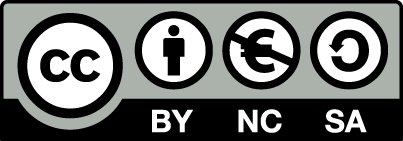 [1] http://creativecommons.org/licenses/by-nc-sa/4.0/ 
Ως Μη Εμπορική ορίζεται η χρήση:
που δεν περιλαμβάνει άμεσο ή έμμεσο οικονομικό όφελος από την χρήση του έργου, για το διανομέα του έργου και αδειοδόχο
που δεν περιλαμβάνει οικονομική συναλλαγή ως προϋπόθεση για τη χρήση ή πρόσβαση στο έργο
που δεν προσπορίζει στο διανομέα του έργου και αδειοδόχο έμμεσο οικονομικό όφελος (π.χ. διαφημίσεις) από την προβολή του έργου σε διαδικτυακό τόπο
Ο δικαιούχος μπορεί να παρέχει στον αδειοδόχο ξεχωριστή άδεια να χρησιμοποιεί το έργο για εμπορική χρήση, εφόσον αυτό του ζητηθεί.
Επεξήγηση όρων χρήσης έργων τρίτων
Δεν επιτρέπεται η επαναχρησιμοποίηση του έργου, παρά μόνο εάν ζητηθεί εκ νέου άδεια από το δημιουργό.
©
διαθέσιμο με άδεια CC-BY
Επιτρέπεται η επαναχρησιμοποίηση του έργου και η δημιουργία παραγώγων αυτού με απλή αναφορά του δημιουργού.
διαθέσιμο με άδεια CC-BY-SA
Επιτρέπεται η επαναχρησιμοποίηση του έργου με αναφορά του δημιουργού, και διάθεση του έργου ή του παράγωγου αυτού με την ίδια άδεια.
διαθέσιμο με άδεια CC-BY-ND
Επιτρέπεται η επαναχρησιμοποίηση του έργου με αναφορά του δημιουργού. 
Δεν επιτρέπεται η δημιουργία παραγώγων του έργου.
διαθέσιμο με άδεια CC-BY-NC
Επιτρέπεται η επαναχρησιμοποίηση του έργου με αναφορά του δημιουργού. 
Δεν επιτρέπεται η εμπορική χρήση του έργου.
Επιτρέπεται η επαναχρησιμοποίηση του έργου με αναφορά του δημιουργού
και διάθεση του έργου ή του παράγωγου αυτού με την ίδια άδεια.
Δεν επιτρέπεται η εμπορική χρήση του έργου.
διαθέσιμο με άδεια CC-BY-NC-SA
διαθέσιμο με άδεια CC-BY-NC-ND
Επιτρέπεται η επαναχρησιμοποίηση του έργου με αναφορά του δημιουργού.
Δεν επιτρέπεται η εμπορική χρήση του έργου και η δημιουργία παραγώγων του.
διαθέσιμο με άδεια 
CC0 Public Domain
Επιτρέπεται η επαναχρησιμοποίηση του έργου, η δημιουργία παραγώγων αυτού και η εμπορική του χρήση, χωρίς αναφορά του δημιουργού.
Επιτρέπεται η επαναχρησιμοποίηση του έργου, η δημιουργία παραγώγων αυτού και η εμπορική του χρήση, χωρίς αναφορά του δημιουργού.
διαθέσιμο ως κοινό κτήμα
χωρίς σήμανση
Συνήθως δεν επιτρέπεται η επαναχρησιμοποίηση του έργου.
55
Διατήρηση Σημειωμάτων
Οποιαδήποτε αναπαραγωγή ή διασκευή του υλικού θα πρέπει να συμπεριλαμβάνει:
το Σημείωμα Αναφοράς
το Σημείωμα Αδειοδότησης
τη δήλωση Διατήρησης Σημειωμάτων
το Σημείωμα Χρήσης Έργων Τρίτων (εφόσον υπάρχει)
μαζί με τους συνοδευόμενους υπερσυνδέσμους.
Χρηματοδότηση
Το παρόν εκπαιδευτικό υλικό έχει αναπτυχθεί στo πλαίσιo του εκπαιδευτικού έργου του διδάσκοντα.
Το έργο «Ανοικτά Ακαδημαϊκά Μαθήματα στο ΤΕΙ Αθήνας» έχει χρηματοδοτήσει μόνο την αναδιαμόρφωση του εκπαιδευτικού υλικού. 
Το έργο υλοποιείται στο πλαίσιο του Επιχειρησιακού Προγράμματος «Εκπαίδευση και Δια Βίου Μάθηση» και συγχρηματοδοτείται από την Ευρωπαϊκή Ένωση (Ευρωπαϊκό Κοινωνικό Ταμείο) και από εθνικούς πόρους.
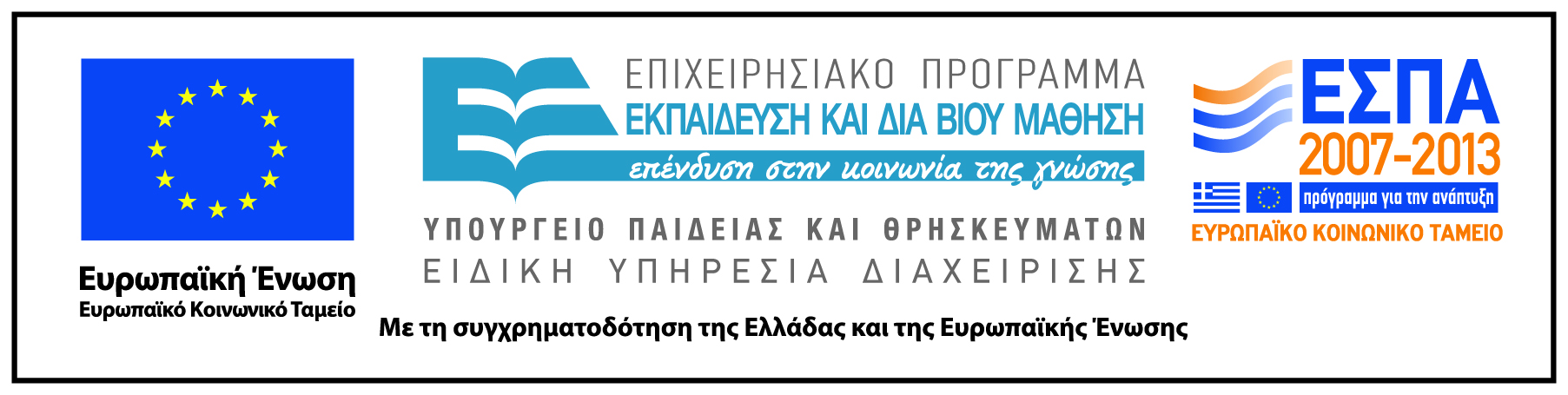